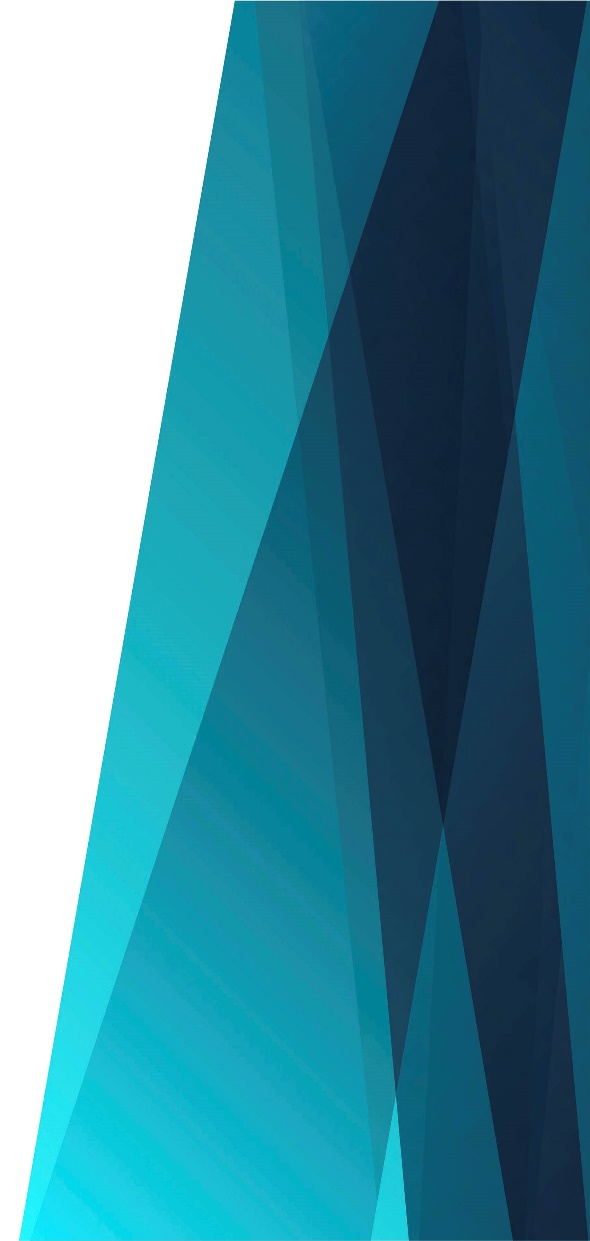 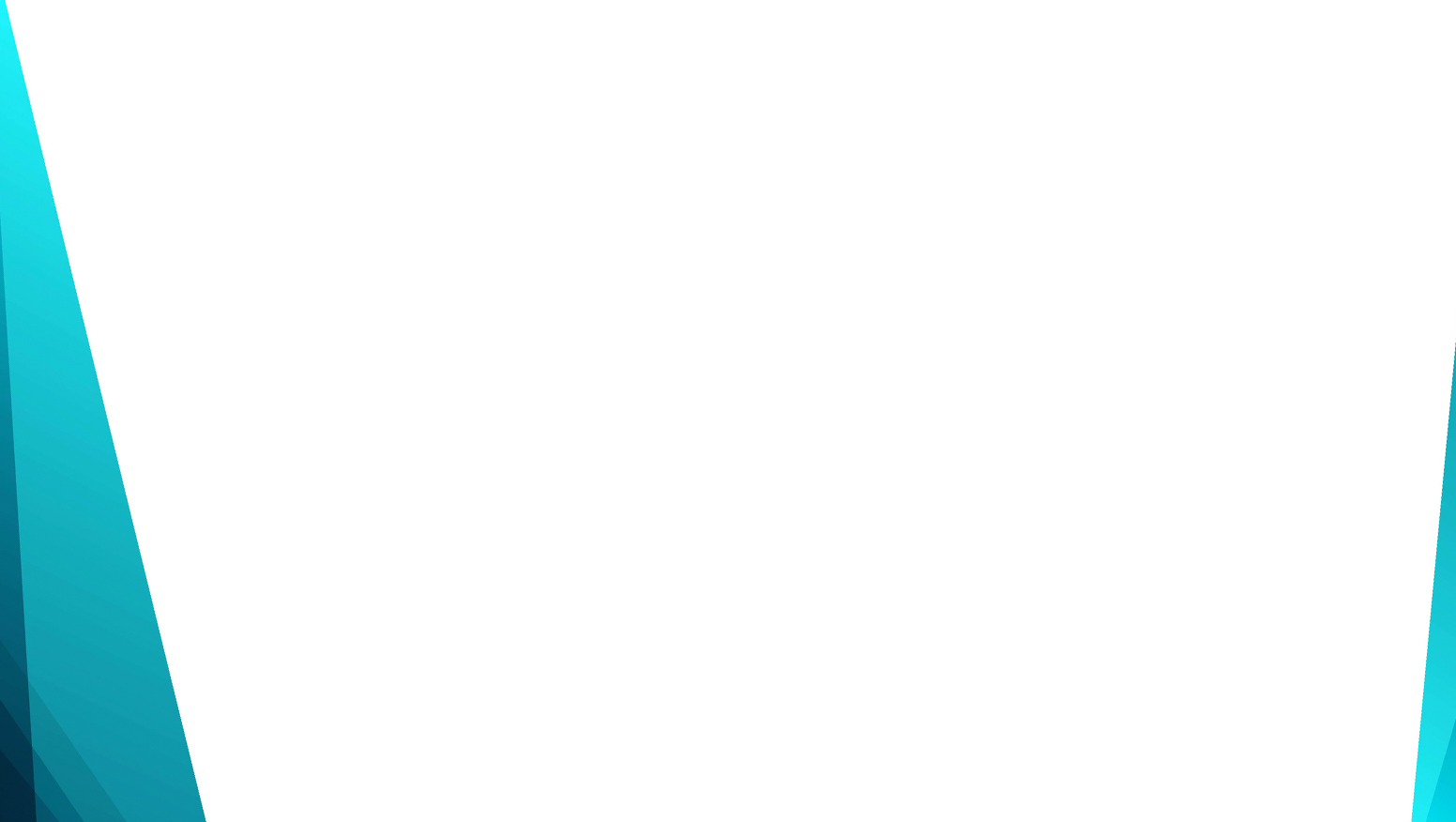 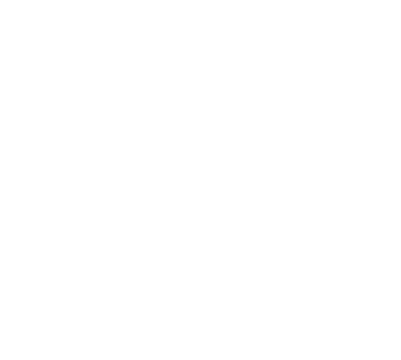 Что сеял ты, друг мой, весною?
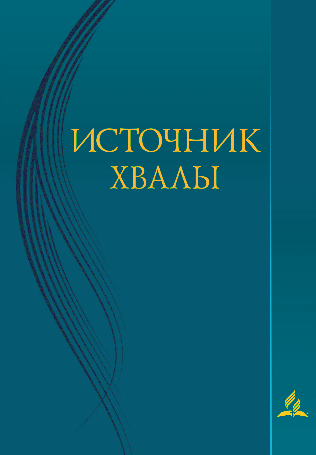 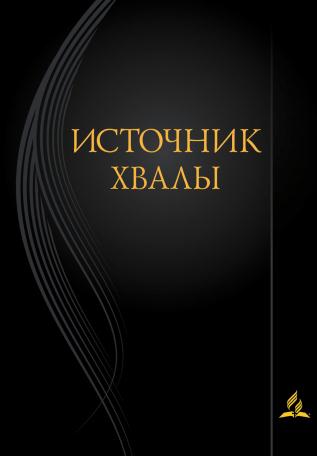 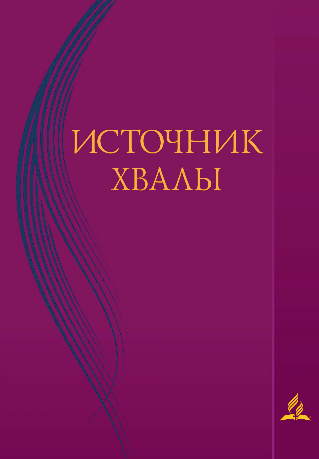 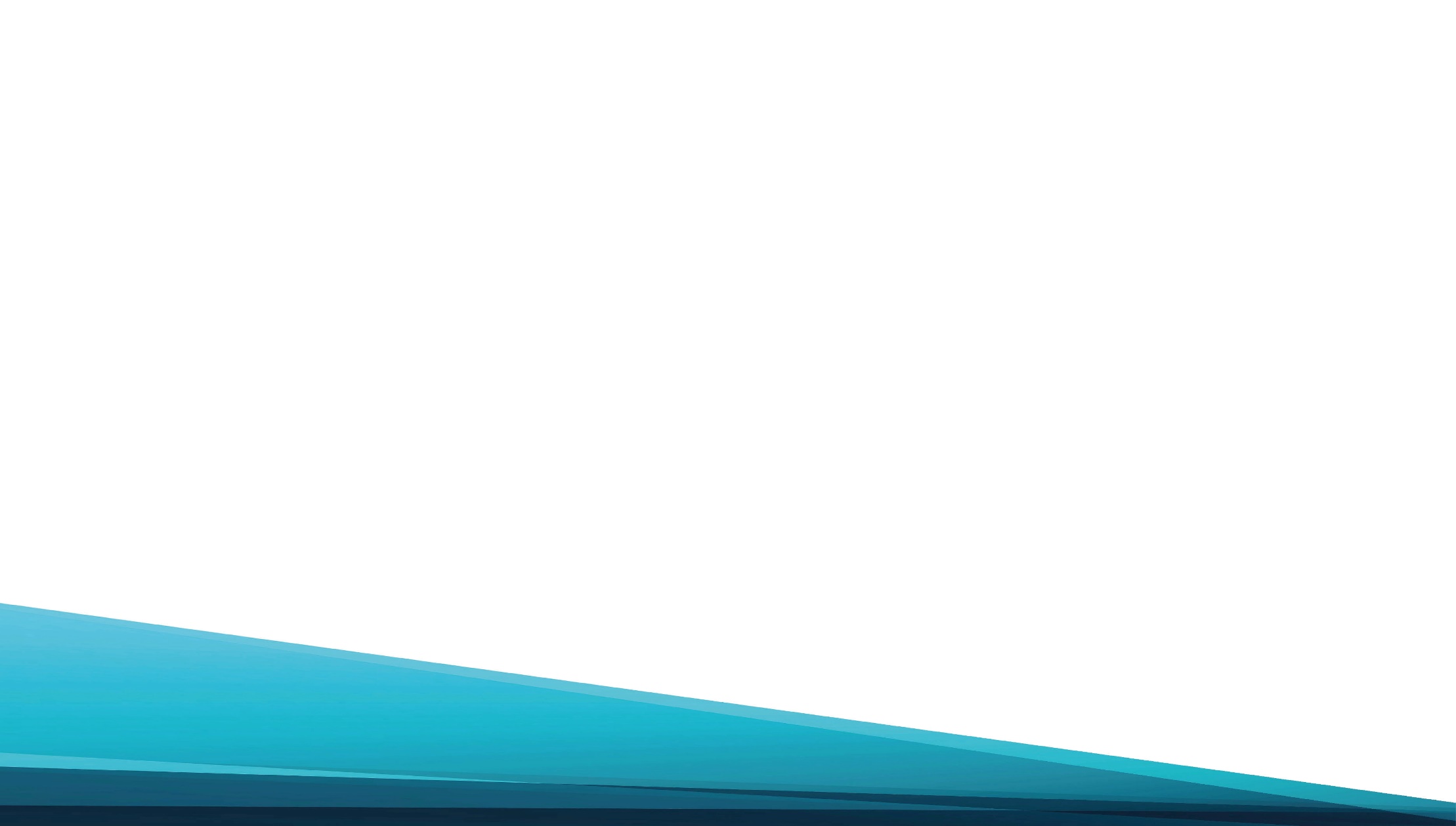 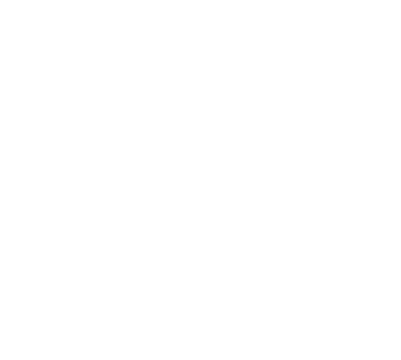 Что сеял ты, друг мой, весною?
Не злаков ли хлебных зерно?
Колосьев волной золотою
Покрыто всё поле твоё.
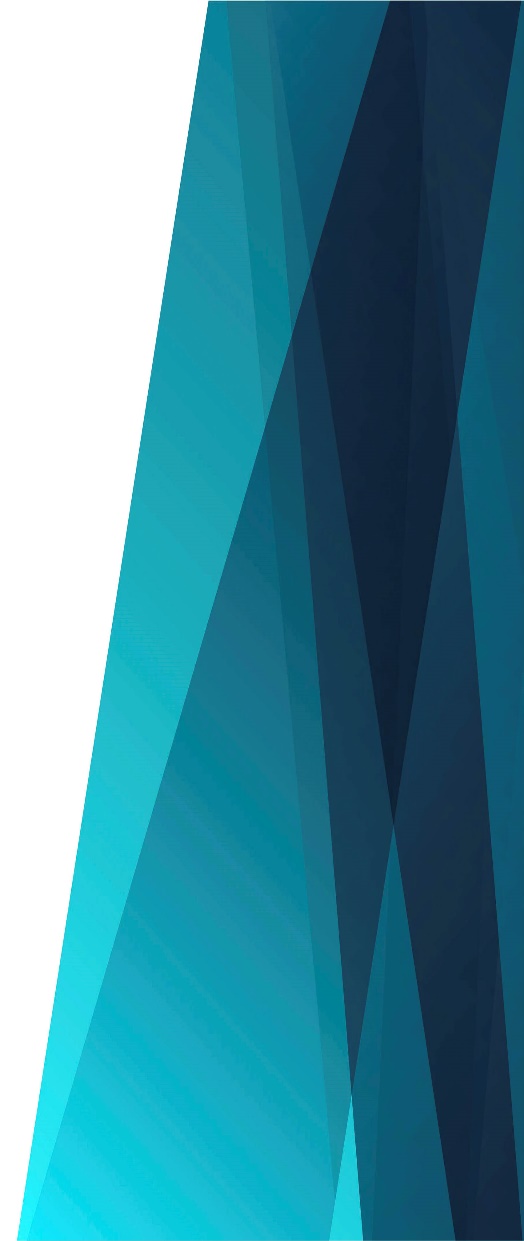 Припев:

Сей доброе семя всегда – 
		([муж.] во имя Христа),
Пожнёшь, что посеял, тогда.
		([муж.] посеял тогда).
День жатвы придёт, 
				не замедлит!
Пожнёшь, что посеял, тогда.
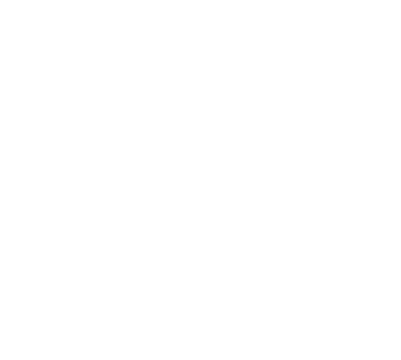 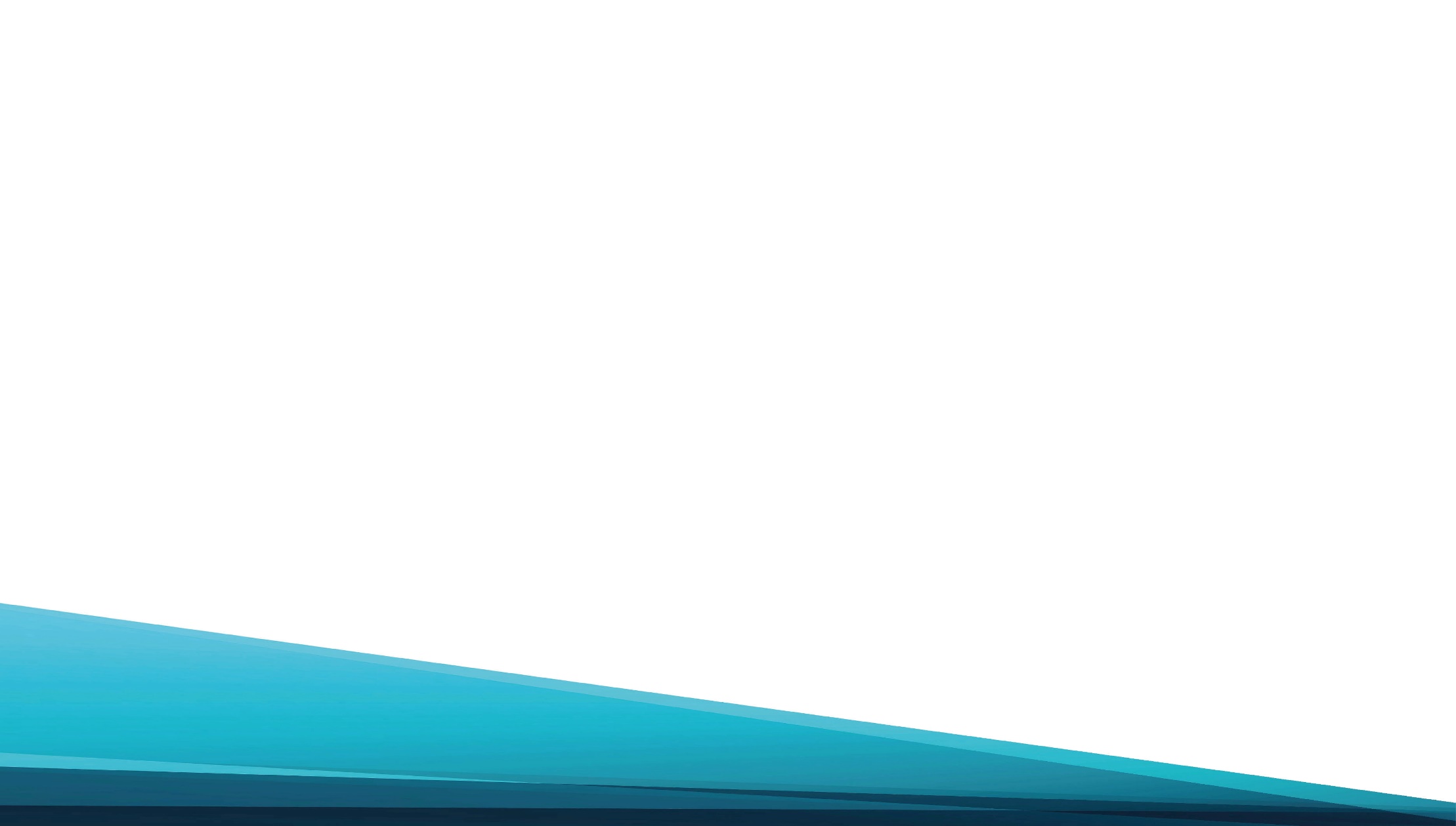 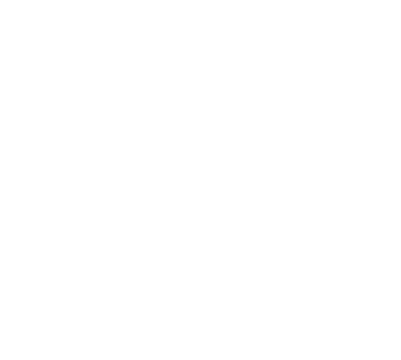 А рядом – о, страшное поле – 
Не враг ли посеял там зло?
Колючей, опасной травою
Так густо оно заросло.
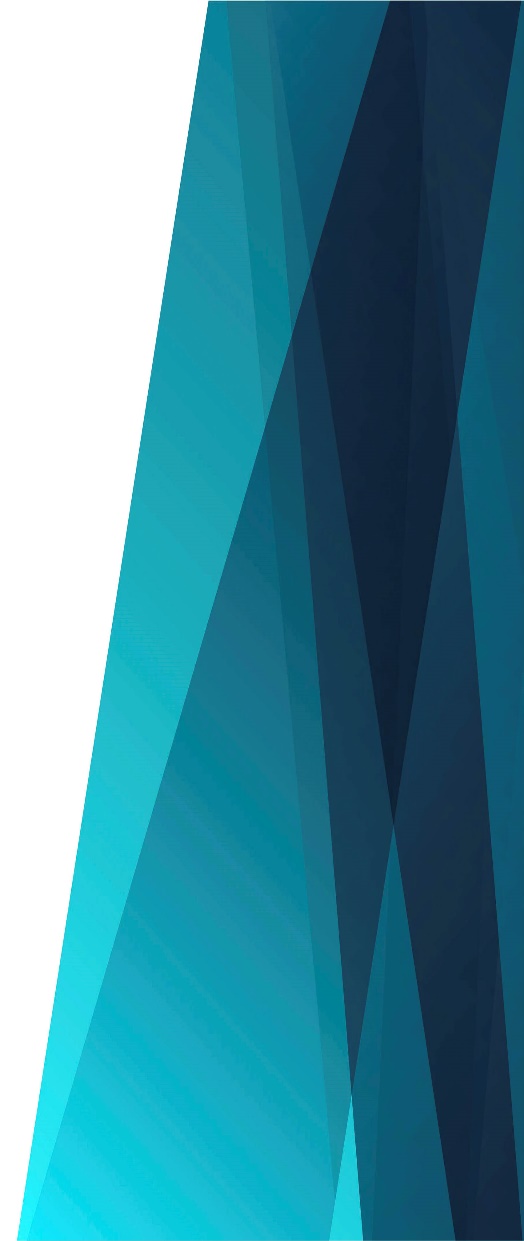 Припев:

Сей доброе семя всегда – 
		([муж.] во имя Христа),
Пожнёшь, что посеял, тогда.
		([муж.] посеял тогда).
День жатвы придёт, 
				не замедлит!
Пожнёшь, что посеял, тогда.
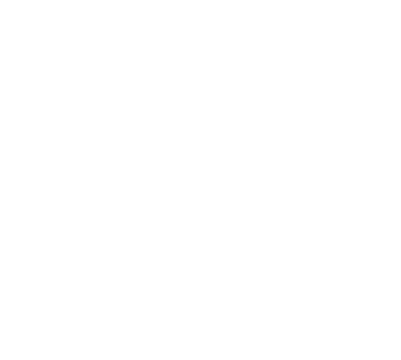 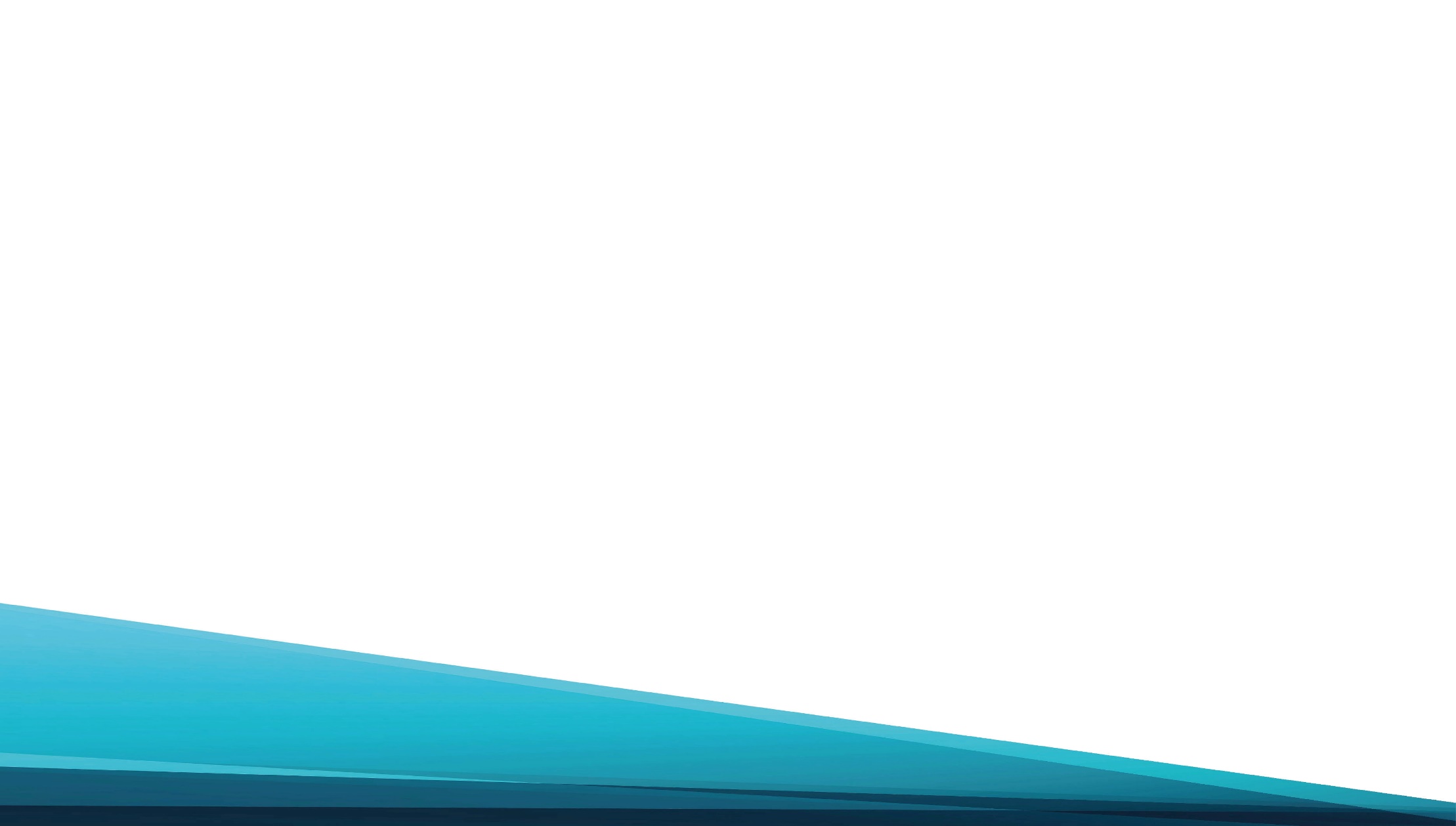 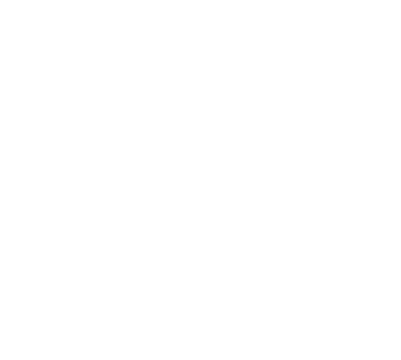 Что сеял на поле ты жизни – 
Любовь или злую вражду?
Взойдёт твой посев и созреет,
И примешь награду свою.
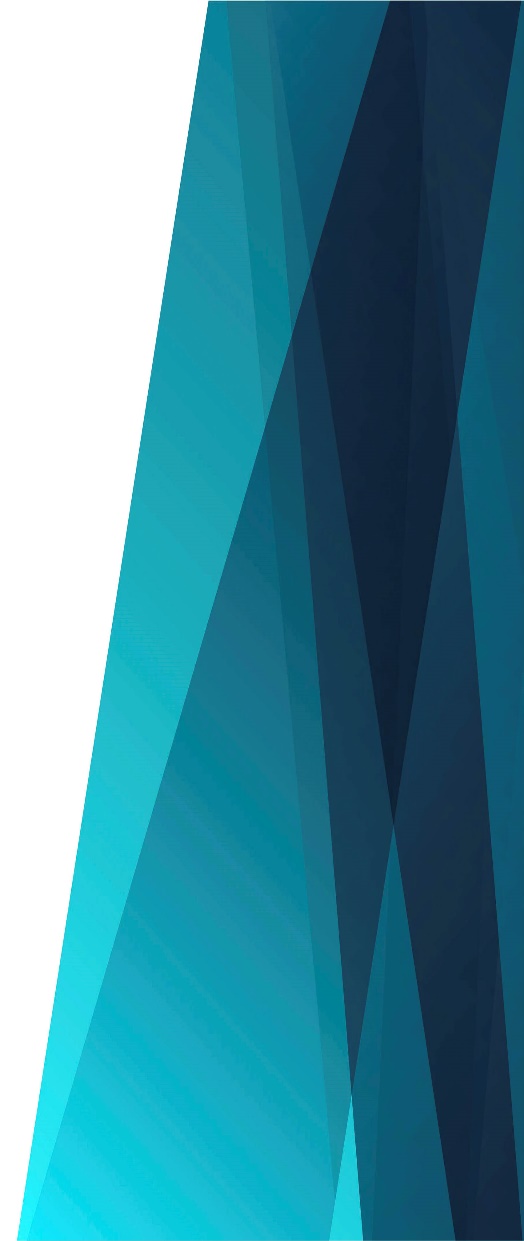 Припев:

Сей доброе семя всегда – 
		([муж.] во имя Христа),
Пожнёшь, что посеял, тогда.
		([муж.] посеял тогда).
День жатвы придёт, 
				не замедлит!
Пожнёшь, что посеял, тогда.
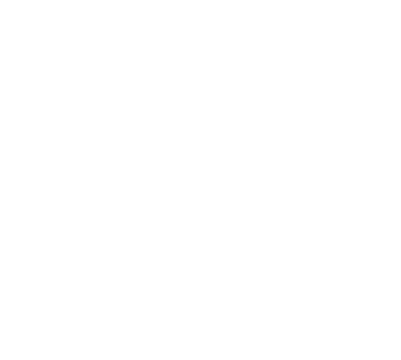 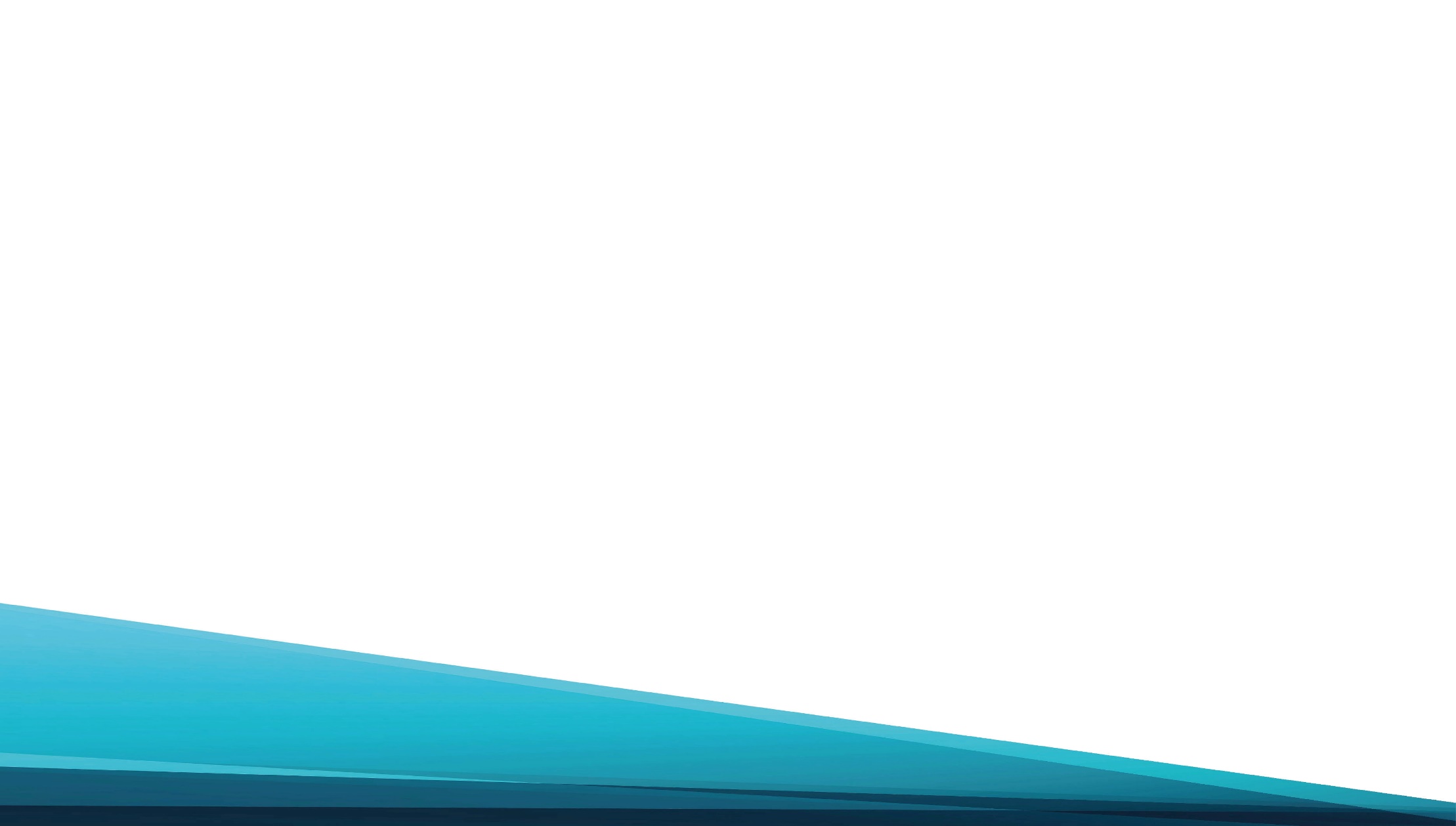 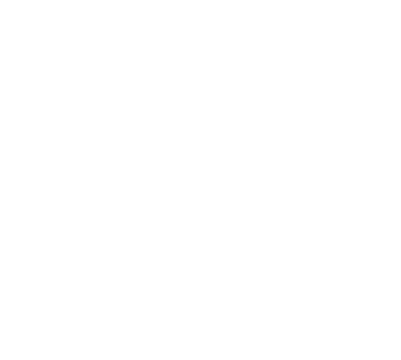 Посеем Учителя Слово – 
Великое слово любви,
О жертве Его всем расскажем,О пролитой Агнцем крови.
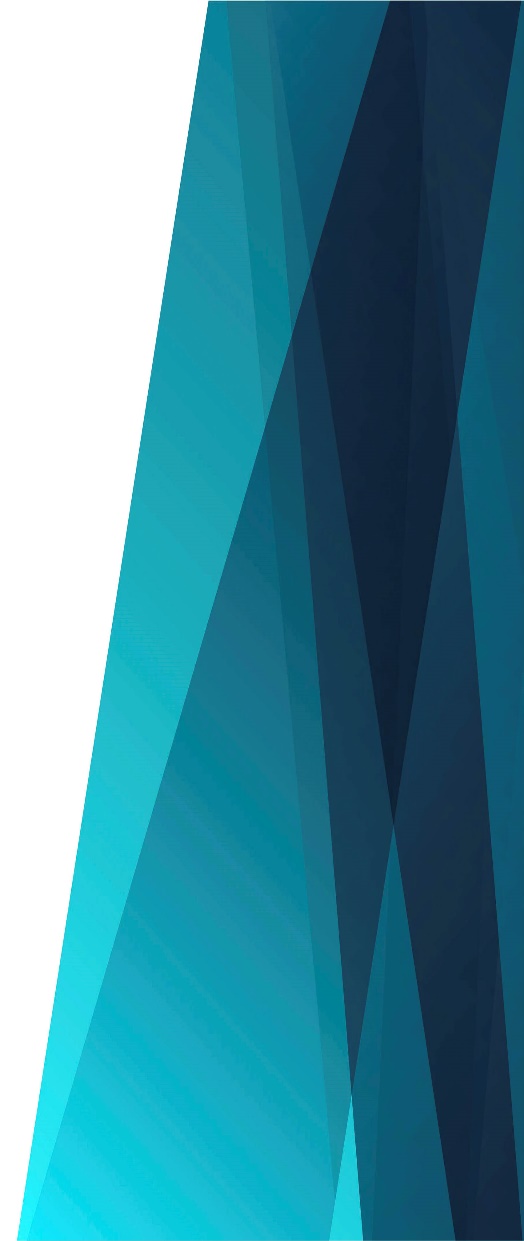 Припев:

Сей доброе семя всегда – 
		([муж.] во имя Христа),
Пожнёшь, что посеял, тогда.
		([муж.] посеял тогда).
День жатвы придёт, 
				не замедлит!
Пожнёшь, что посеял, тогда.
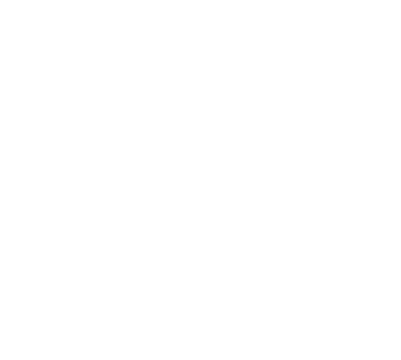 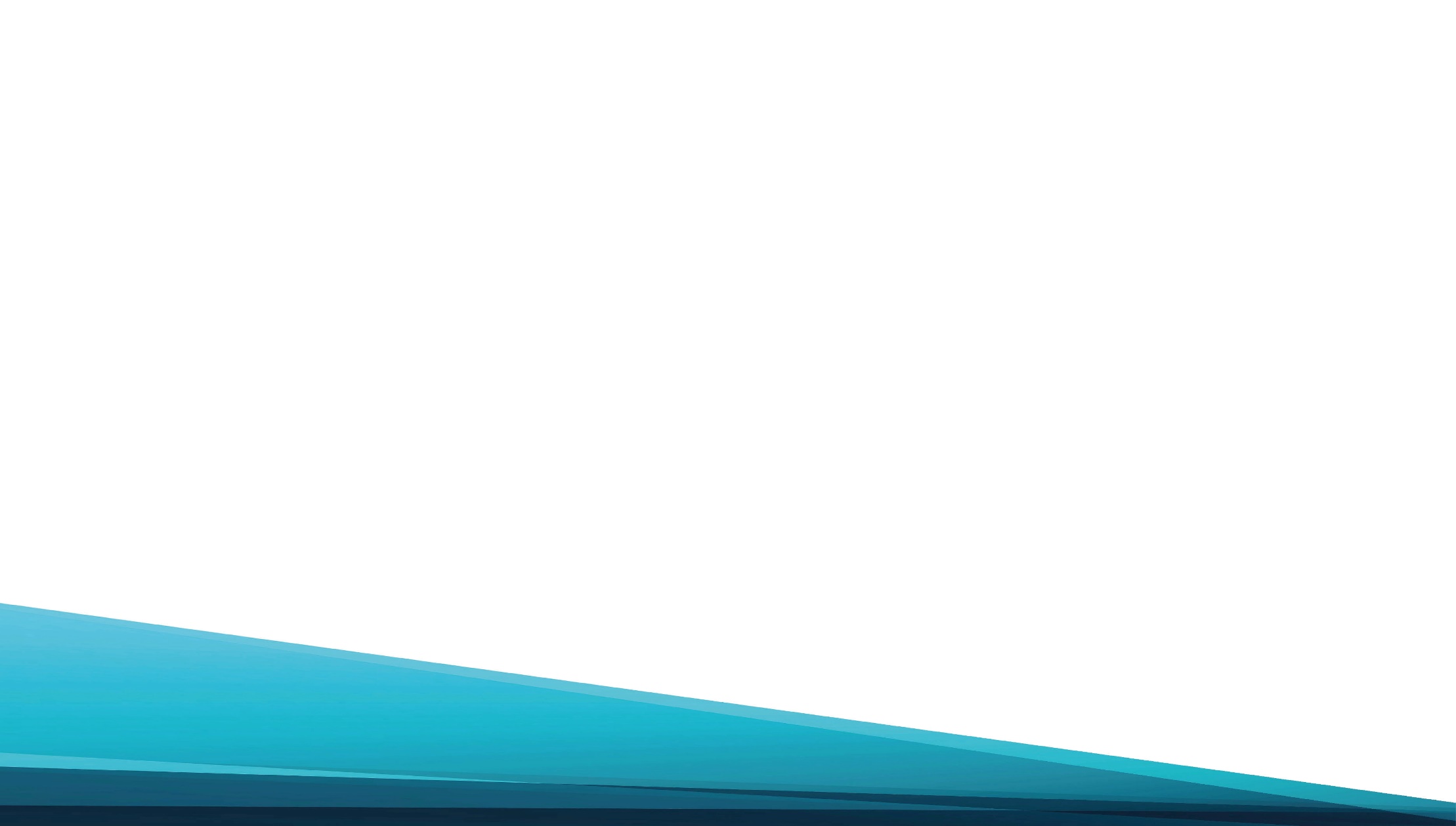 Придёт день – увидим мы
В небе спасённых, 
Счастливых людей – 
Великую жатву спасенья…
О, сей неустанно, друг, сей!
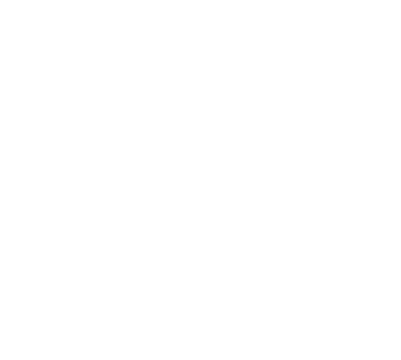 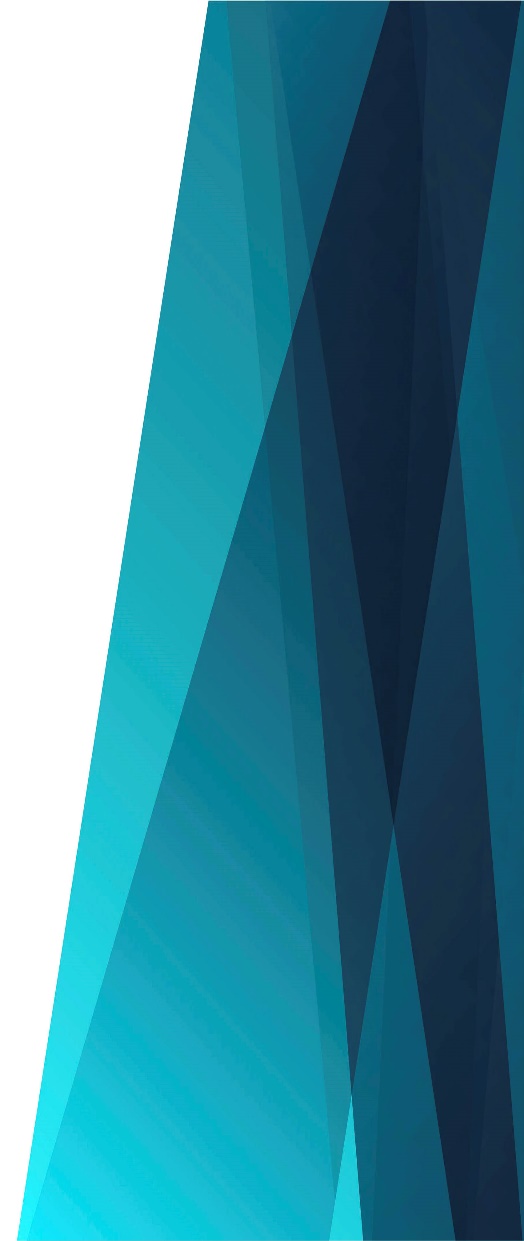 Припев:

Сей доброе семя всегда – 
		([муж.] во имя Христа),
Пожнёшь, что посеял, тогда.
		([муж.] посеял тогда).
День жатвы придёт, 
				не замедлит!
Пожнёшь, что посеял, тогда.
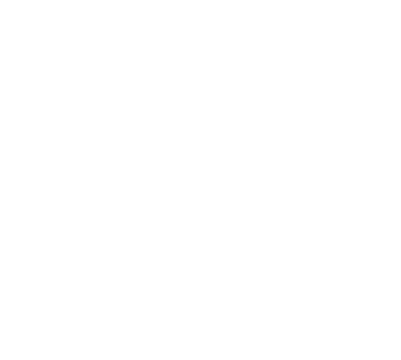